Elektrická inštalácia v panelových a montovaných stavbách
 
Inštalácia vedení v betóne
 
Káble sa nesmú pokladať priamo do betónu, ktorý sa ešte ďalej spracováva
Všetky spojovacie miesta na prístrojových (rozvodných) krabiciach a na spojkách trubiek musia byť tesnené  aby nemohlo dôjsť k prenikaniu vody z betónu do krabíc alebo trubiek
Pre inštaláciu do betónu možno používať len k tomu určené krabice
Používať len káble k tomu určené – napr. CYKY
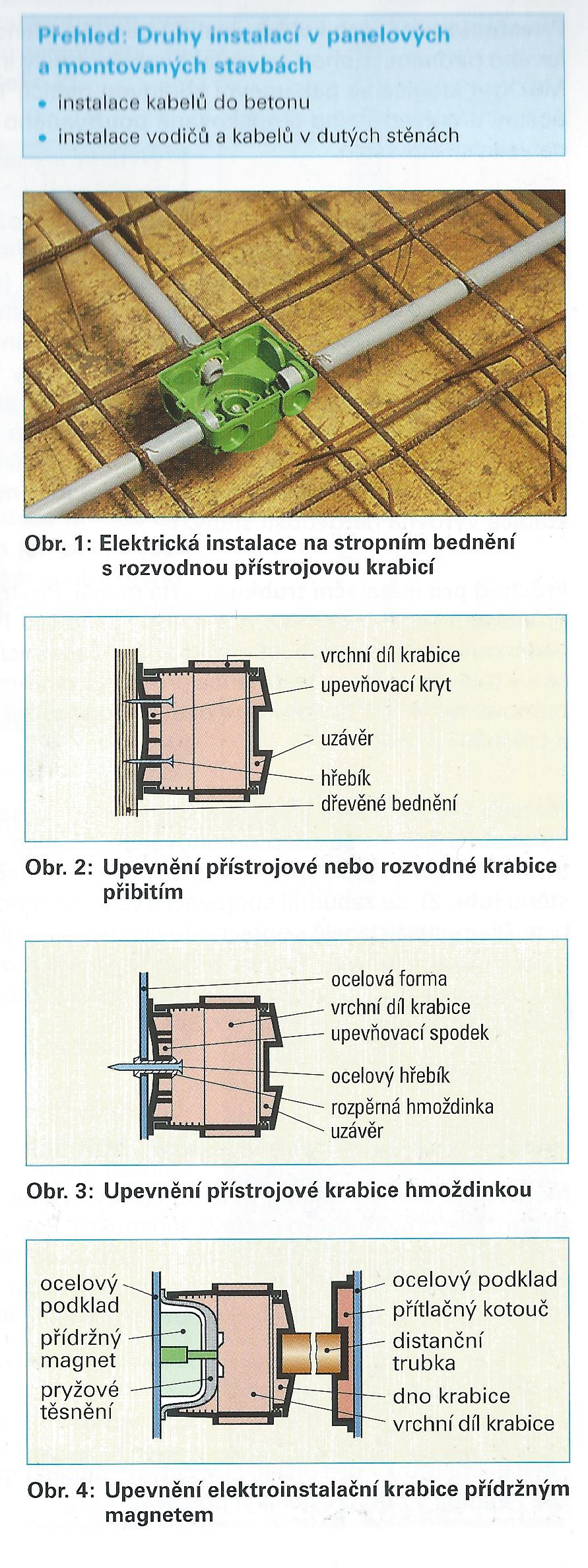 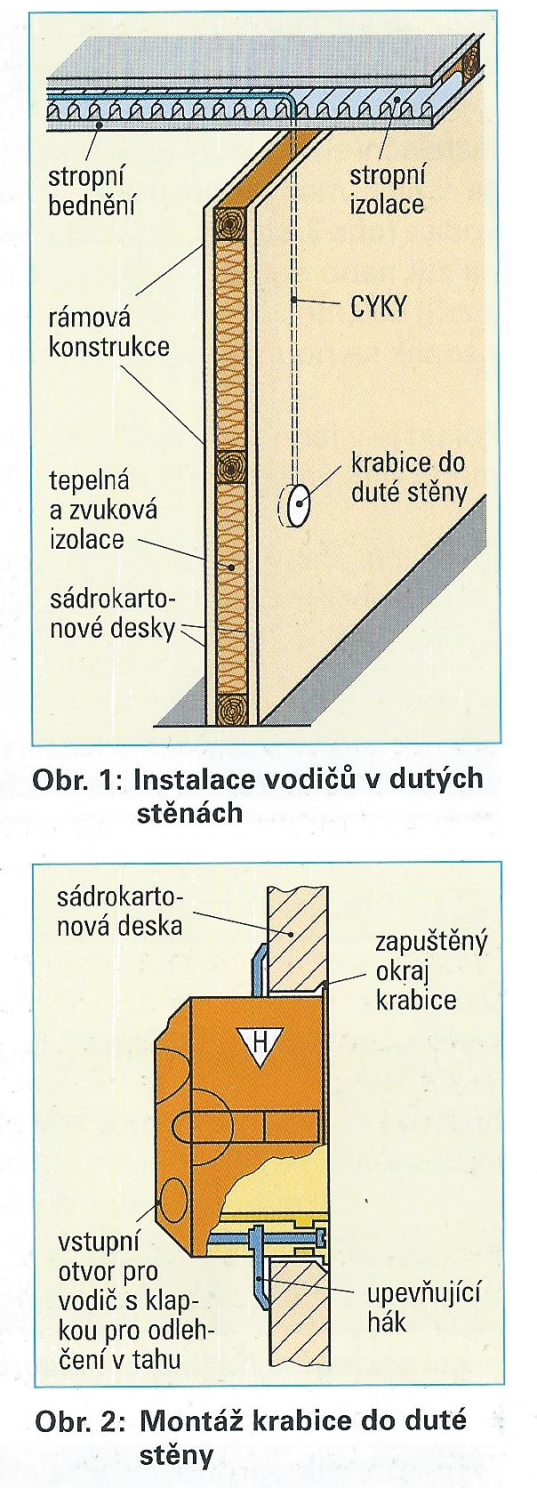 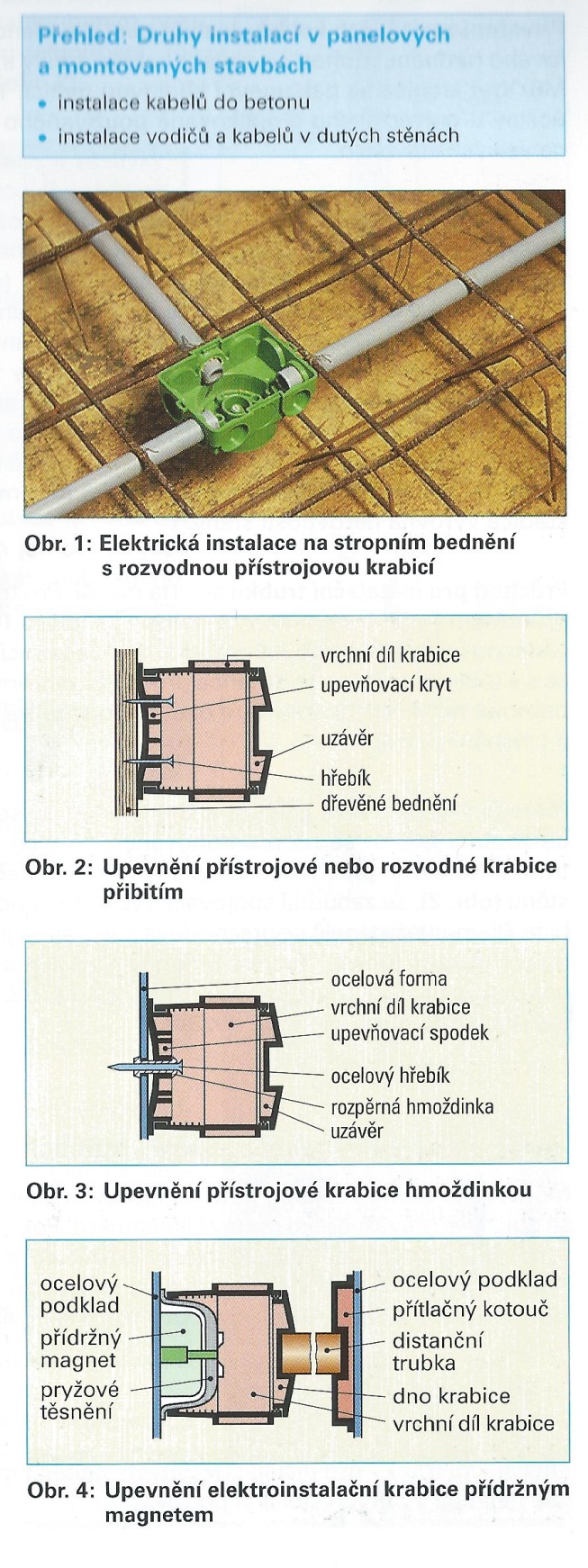 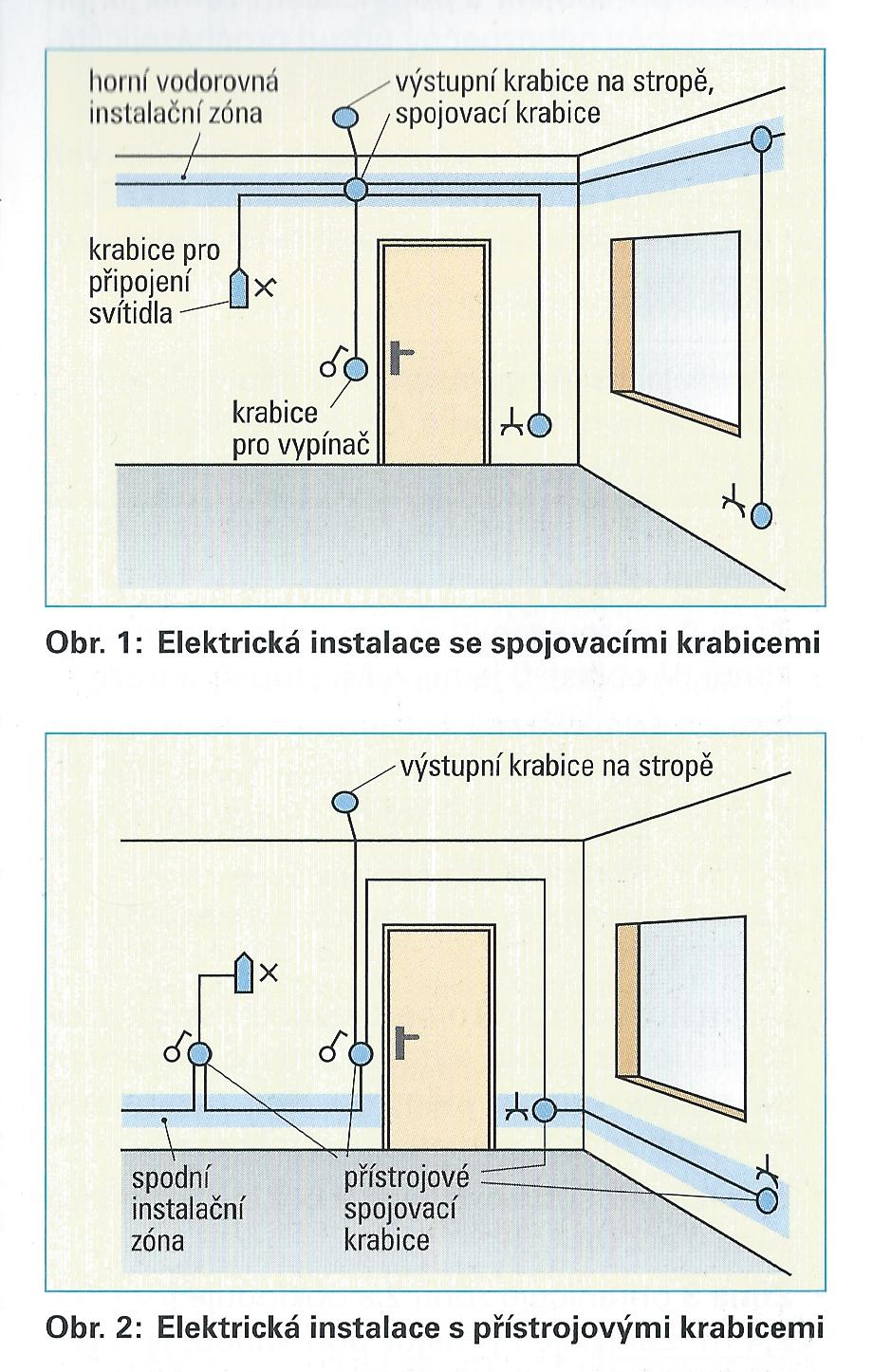 Druhy inštalácií
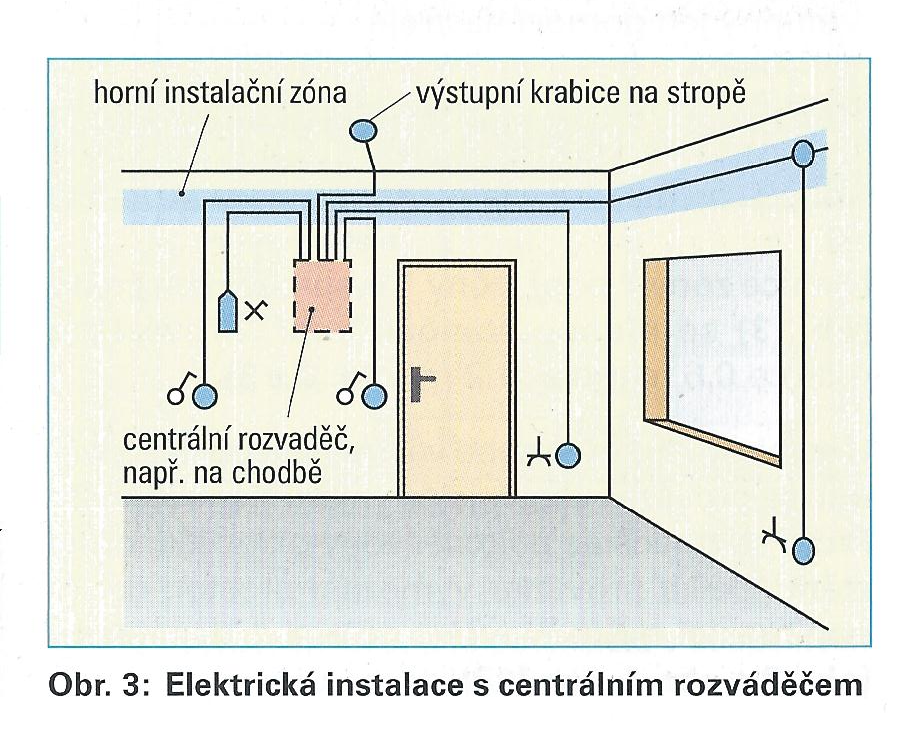 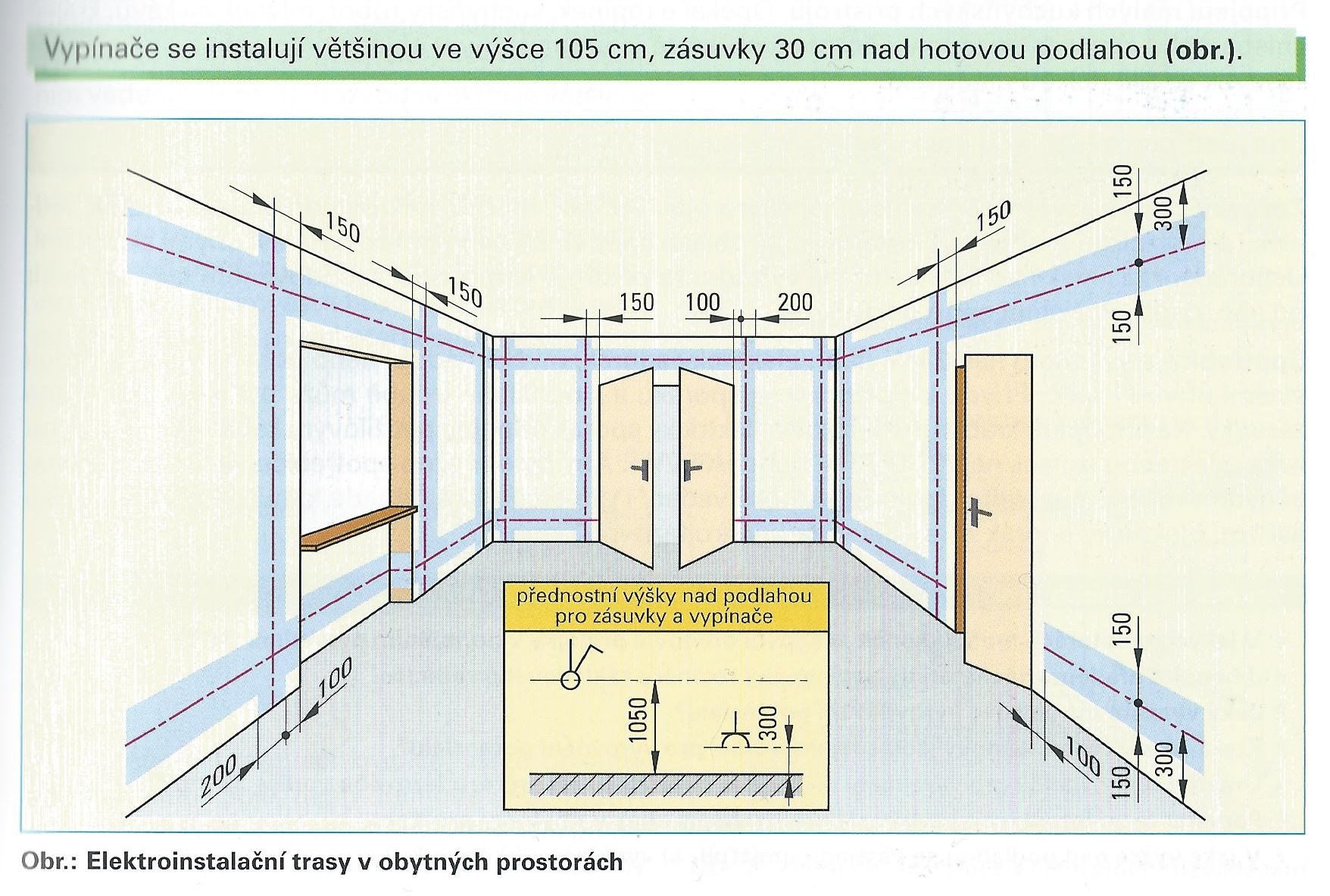